PRSPED 2012 – MPCP-EA  IMPUESTOS: Efectos Sobre los Hogares, El Consumo y El Empleo
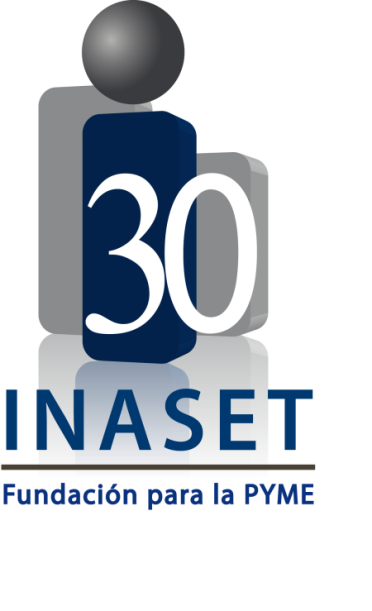 Enrique Velazco Reckling, Ph.D.

La Paz, Mayo de 2012

evelazcoreckling@yahoo.com
Los Impuestos: ¿Por qué y para qué?
Financiar los “bienes públicos” y la estructura administrativa del Estado
Corregir desigualdades/sesgos en la Distribución Primaria del Ingreso (DPI)
Expresar las prioridades estratégicas y orientar tácticamente las políticas de desarrollo
Generar incentivos a los actores sociales y a las empresas para que contribuyan al logro de las metas de desarrollo
Las Interrogantes
¿Quién paga efectivamente los impuestos?
¿Cuál su incidencia en la distribución y la capacidad de consumo en el mercado interno?
¿Cómo afecta el desarrollo de sectores intensivos en mano de obra (creación de empleo)?
¿Qué proponer para concebir y emplear la política tributaria como instrumento efectivo de equidad, con creación de valor y de puestos de trabajo?
La Incidencia Sectorialen el Crecimiento
La incidencia de IFAP (Impuestos, Servicios Financieros y Adm. Pública) en el crecimiento del PIB boliviano ya supera a los aportes de la “Economía Real”
En especial, no es sostenible que IFAP crezca más que los sectores intensivos en empleo (IntEmp) y en Valor Agregado: Agricultura, Industria y Comercio
Bolivia: ¿Infierno Tributario?
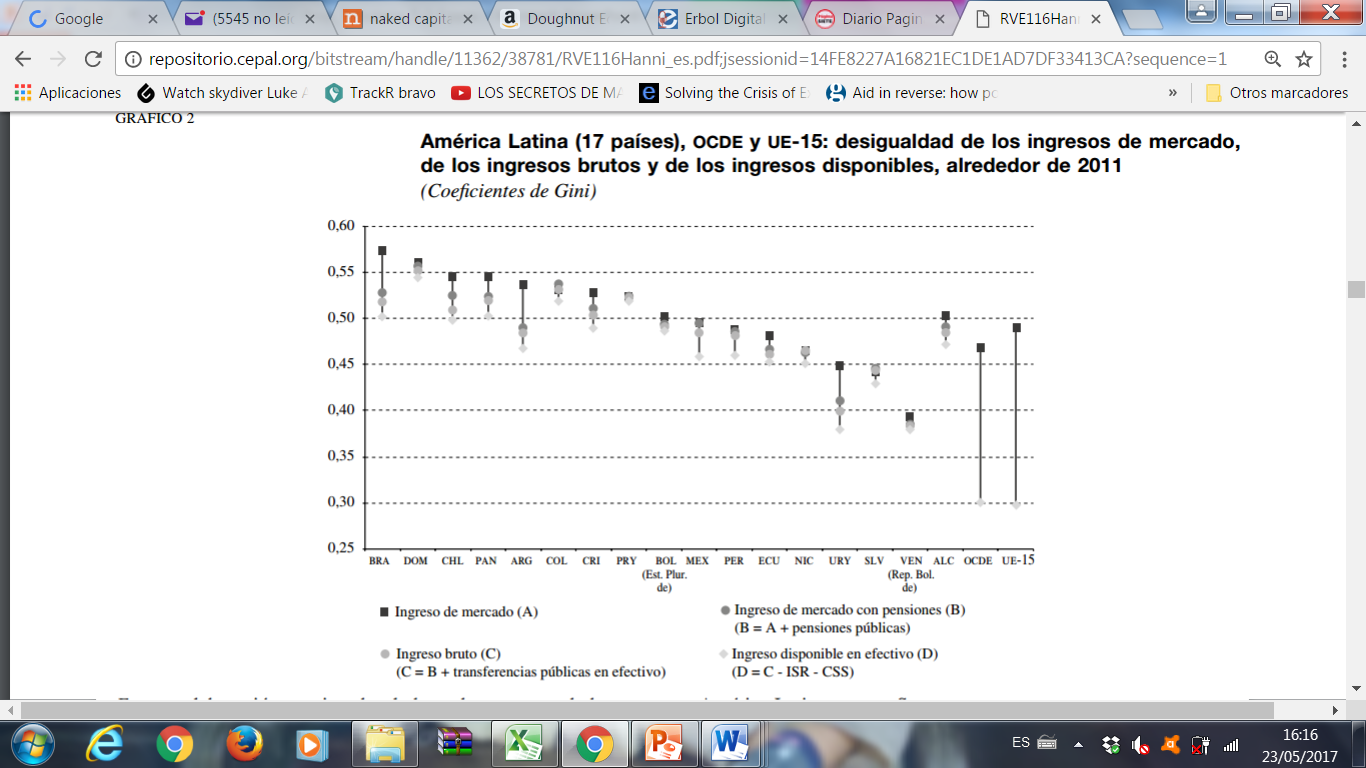 Carga Tributaria (% PIB)
La Presión Tributaria seconcentra en los hogares…
Tasa Impositiva Media, Marginal e Indice de Progresividad Impositiva (sin IDH ni IEHD)
Elaborado por A. Bonadona y M. Montenegro
…con inequidad y distorsión
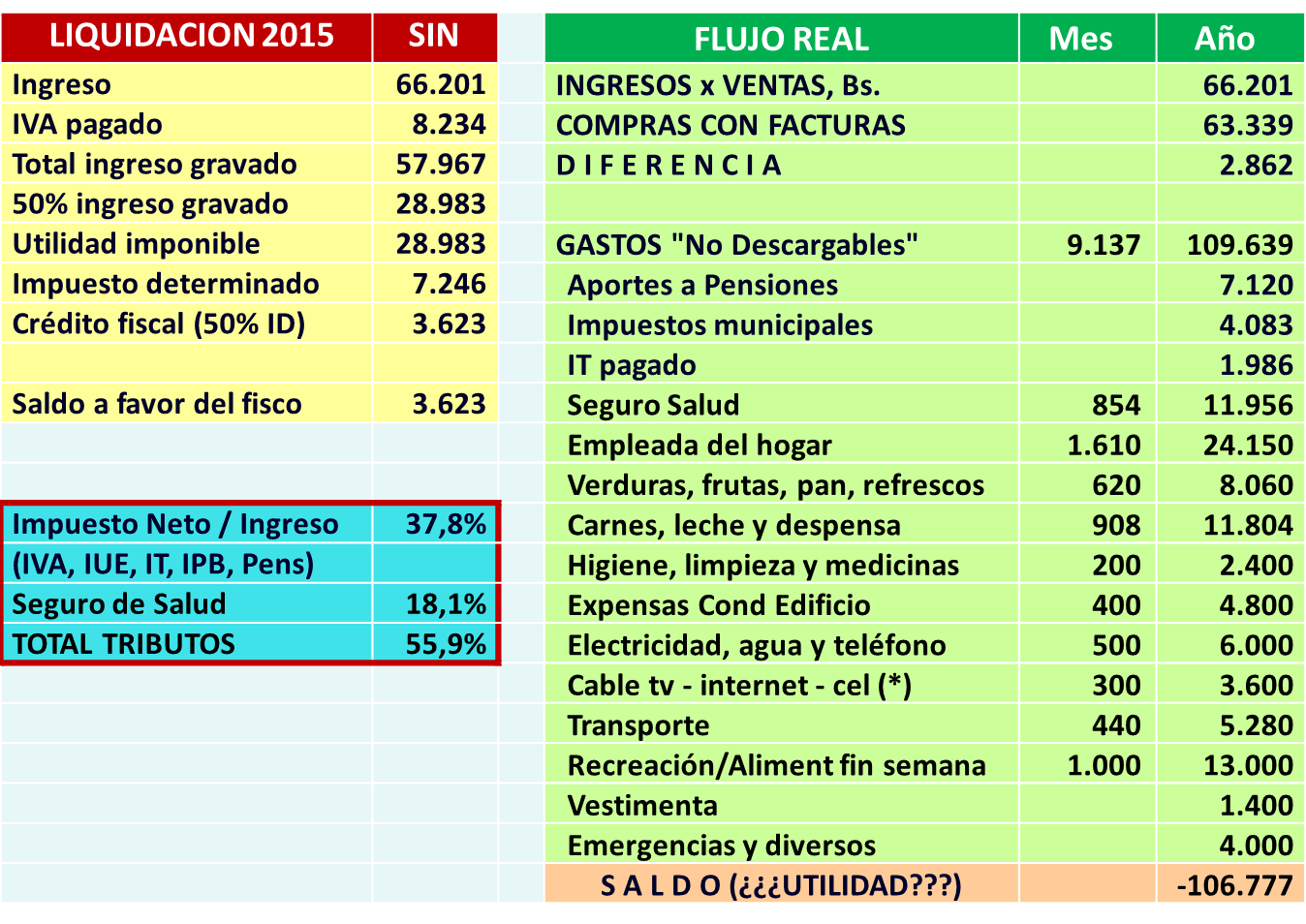 Los Asalariados en laDistribución del PIB
Remuneración al Trabajo como % del PIB
2000
36,1
13,9
34,9
8,6
1990
!!
25,4
25,1
2013
50,0
56,5
49,5
Elaboración propia con datos del INE
70
40
50
80
30
40
60
Excedente Bruto como % del PIB
50
60
30
20
70
Flujos Relacionales:El Diagnóstico
Export.
Import.
B/S
ESTADO
P. Monet
Dinero
ConsumoGasto-AP
Empresas
Empleo yRemun.
Sistema Financiero
Consumo
B/S
PIB = REM + EBE + IMP
IMPUESTOS
Ingreso
Hogares
B/S Públicos
Flujos Relacionales:El Futuro Esperado
Export.
Import.
B/S
ESTADO
P. Monet
Dinero
ConsumoGasto-AP
Empresas
Empleo yRemun.
SistemaFinanciero
Consumo
B/S
PIB = REM + EBE + IMP
IMPUESTOS
Ingreso
Hogares
B/S Públicos
∆(1/)  +  ∆NS  +  ∆PO  = ∆PIB
∆Ct    +    ∆I   +  ∆SM = ∆PIB
Multiplic.
Consumo
Multiplic.
Inversión
Impuestos
NS
REM/Ko
Inversión
Impuestos
PIB = PT* PO
y= AL + k
( = )
REM/VA
VA/PO
Mercados
Público
Productiv.
Políticas
Públicas
Impuestos
Privado
Competitiv.
IED
Cultura Prod
Condiciones  Objetivas
Lineamientos Estratégicos:Economía Plural para Vivir Bien
Construir una Economía Plural PARA LA GENTE requiere acciones concertadas para premiar e inducir la efectiva participación de todas las organizaciones  económicas en crear valor y empleo digno
Conclusiones
“El crecimiento sostenido de la economía, requiere equilibrio entre oferta y demanda. Implica necesariamente la distribución de la riqueza. No la re-distribución de la riqueza acumulada, sino la distribución directa conforme los procesos productivos crean valor, para garantizar un nivel de consumo compatible con la capacidad real de oferta del aparato productivo” 
En tanto persistan la severa inequidad en la distribución primaria y las metas de recaudación como objetivo único, ni medidas en el ámbito macroeconómico –controlar inflación, acumular reservas internacionales o aumentar la tasa de crecimiento– ni programas de transferencias (bonos), podrán revertir la pobreza, la desigualdad y la precariedad del empleo
La equitativa remuneración al trabajo es el mecanismo más eficiente para garantizar equidad y oportunidad en la distribución
Gracias!
Esito nomás seria…